Природні зони Тернопільської області
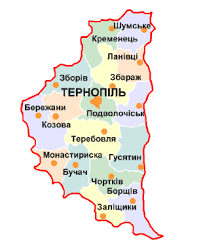 Виконала 
Учениця 7 - А1 класу
Івасюта Каріна
Аналіз моделі
Мета створення – побудова інформаційної моделі для дослідження природної зони.
Об'єкт моделювання – природна зона Тернопільської області. 
Предметна галузь – географія.
Суттєві властивості об'єкта моделювання -  географічне розташування, кліматичні умови, грунти, тваринний і рослинний світ.
ПРИРОДНА ЗОНА- це частина географічного поясу з однорідними кліматичними умовами.
ХАРАКТЕРИСТИКА ПРИРОДНИХ ЗОН
Розташування
Кліматичні особливості
Переважаючий тип грунтів
Особливості рослинного покриву
Особливості тваринного світу
Водойми
Розташування
Тернопільська область займає західну частину Подільського плато, межуючи на півночі з Рівненською, на півдні зЧернівецькою, на південному заході з Івано-Франківською, на заході з Львівською областями України, а на сході — зХмельницькою областями. 
Тернопільщина знаходиться поблизу українського кордону  Польщею, Словаччиною,  Угорщиною і Румунією.
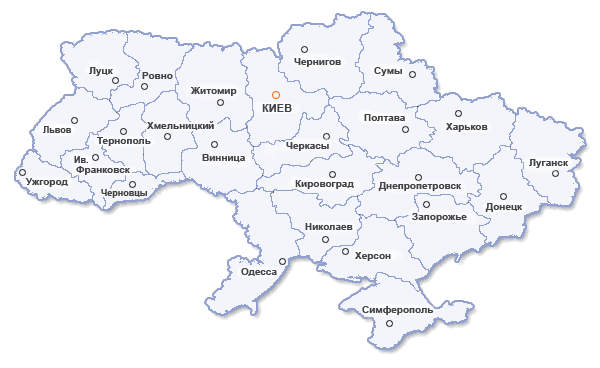 Тернопільська область знаходиться на материку Євразія в частині світу Європа, в її центральній частині . В Україні Тернопільщина розташована в її західній частині. Вона розміщена на заході лісостепової зони,де більш-менш вирівняна поверхня , достатнє зволоження і родючі чорноземні грунти
Кліматичні особливості
Тип грунтів
Рослинність
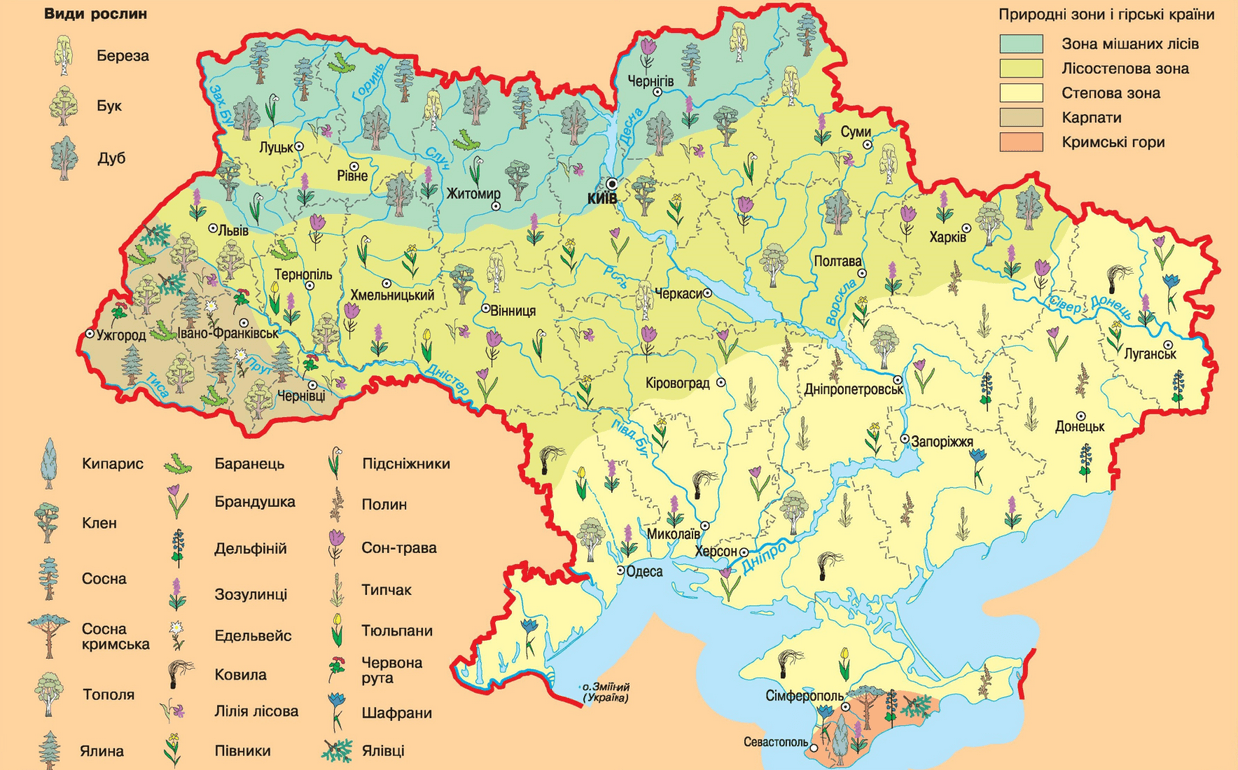 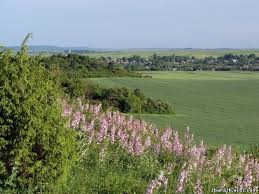 Тваринний світ
Тваринний світ Тернопільської області представлений лісовими та степовими видамиПоліські види тварин поширені в північній частині області. Серед них: заєць сірий, лисиця звичайна, тхір лісовий, дикий кабан, куниця лісова, козуля європейська, їжак європейський, вовк. З птахів: тетерук, орябок, горлиця звичайна, канюк звичайний, лелека білий, дятел звичайний, грак, сорока, шпак звичайний, сіра ворона.
У середній та південній чатині області живуть як степові види, так і представники тваринного світу Карпат: заєць сірий, вивірка звичайна, лисиця звичайна, тхір, козуля європейська, олень, рись, горностай, дикий кабан, кріт, їжак звичайний, полівка сіра, полівка степова, ласиця.
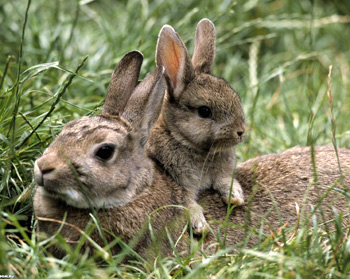 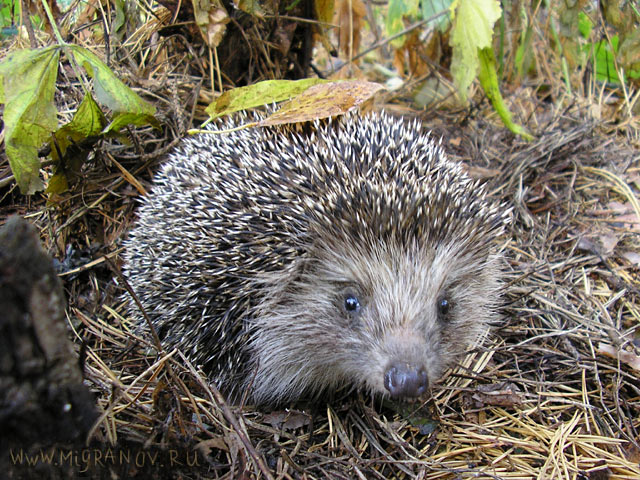 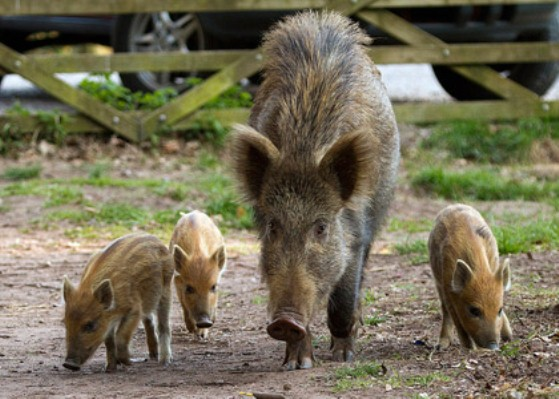 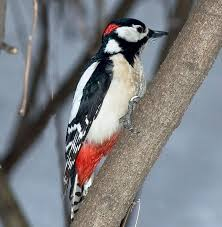 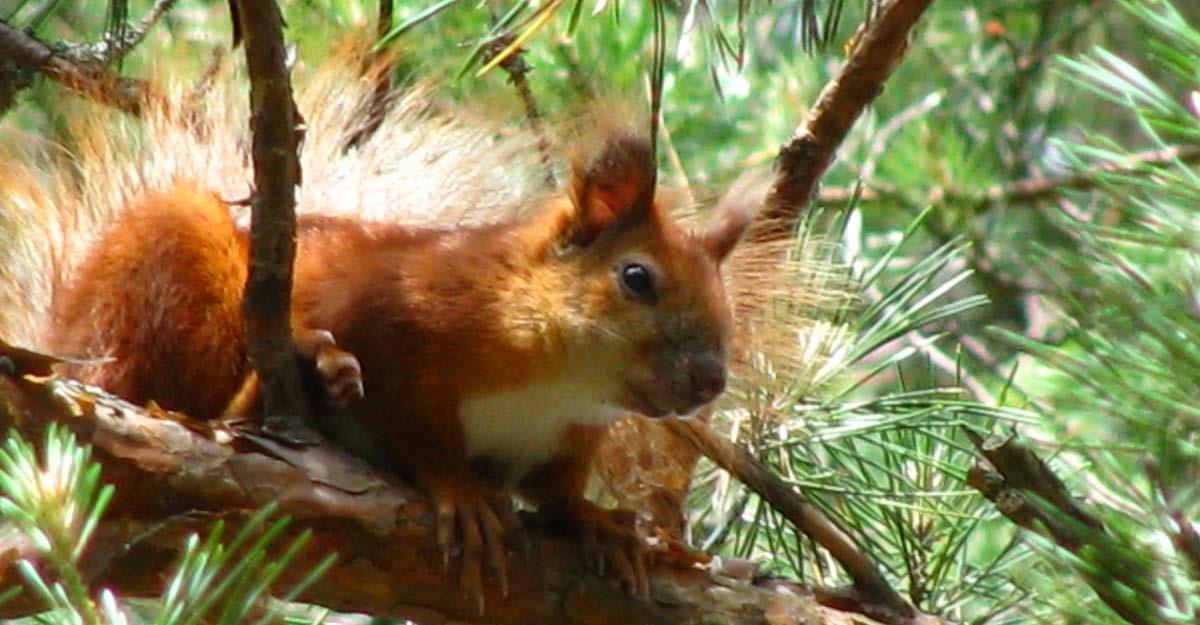 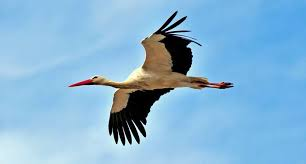 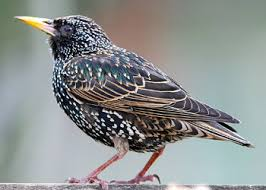 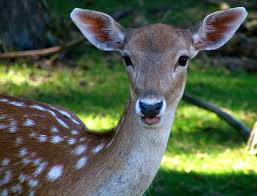 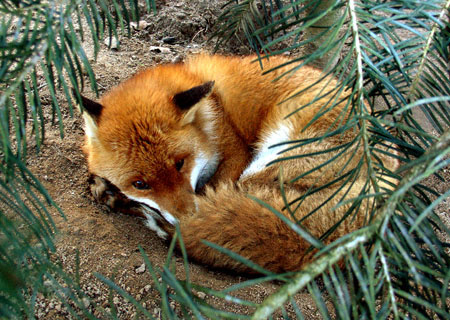 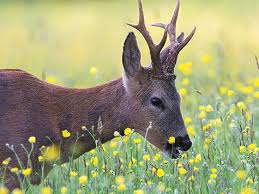 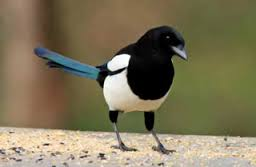 Водойми
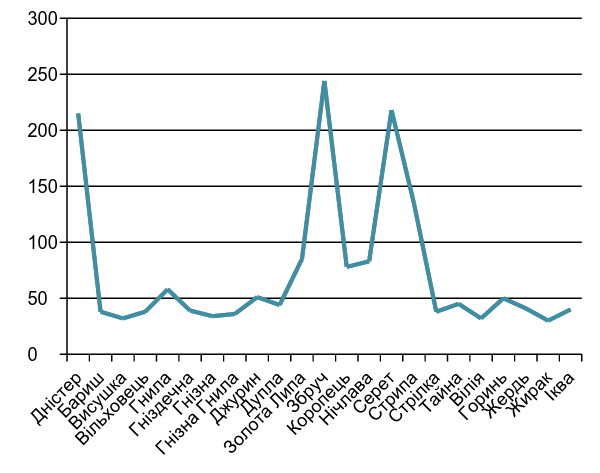 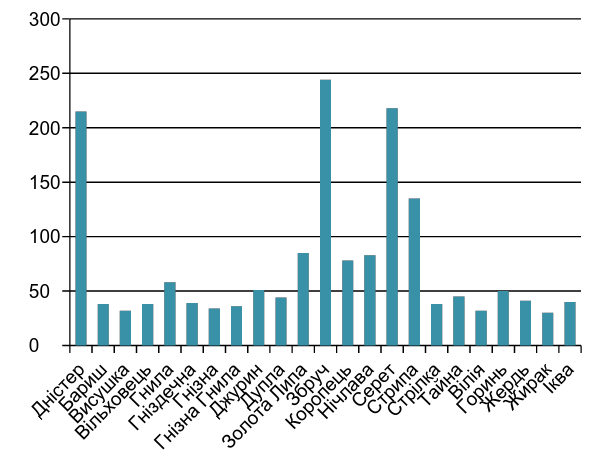 Водойми